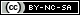 OPS245
Python Shell Scripting
Part 6
Outline
In this lesson you will learn to handle errors that occur while your script is running.
Instead of simply crashing, or doing something unpredictable, your scripts will be able to deal with issues gracefully.
Try
When running a block of code that could cause a problem if something went wrong (e.g. trying to read from a file provided by the user, but our script doesn’t know for certain that the file exists), use a try block:
 try:
  	#some potentially troublesome code
  	#indented, of course
Except
But try on its own won’t do anything. We need to indicate how we want to handle errors that might occur. For this we need the except statement:
try:
  #some potentially troublesome code
except:
  #code to run if anything went wrong
Specific Exceptions
The except statement on its own will react to any exception that occurs. Sometimes you will only want to handle certain exceptions.
You do this by adding the exception name after except:
try:
  #some potentially troublesome code
except <exceptionname>:
  #code to run if that particular thing went wrong.
Multiple Specific Exceptions
If you want your except block to deal with several possible exceptions, you can provide a comma separated list of them surrounded by parenthesis:
except (exceptionname,otherexception,anotherexception):
  #code to run if one of those things went wrong

Though, in this case it would deal with all three (or however many) exceptions the same way.
Different Exceptions
If you want to handle different exceptions differently, you just need multiple except statements.
Very similar to the way an if statement can have multiple elifs
try:
  #some potentially troublesome code
except <exceptionname>:
  #code to run if that particular thing went wrong
except <differentexception>:
  #code to run for this particular exception
Exception Names
There are a number of different exceptions you can encounter (see reference at end of slides) including:
IndexError – when giving an index outside the bounds of a list.
NameError – when trying to use a variable that you didn’t create yet.
TypeError – when trying to use the wrong type of variable.
ZeroDivisionError – when trying to divide by 0.
We can add some more to the list we know about when we start working with files.
Else
You can also use an else in a try statement, to set up code to run only if nothing went wrong:
try:
  #some potentially troublesome code
except:
  #code to run if anything went wrong
else:
  #Code to run only if nothing went wrong
You don’t need to have an else, but it can be useful.
Finally
You can also define code to run regardless of whether any errors happened or not:
	try:
 		#some potentially troublesome code
	except:
 		#code to run if anything went wrong
	finally:
 		#code to run regardless of errors
Summary
In this lesson you have learned to use python’s try-except statement to handle errors that might occur while your scripts are running.
This allows you to make your scripts more robust, and to deal with the unpredictable nature of users.
We can at least make sure our scripts don’t leave the system in a broken state.
References
You may find the following documents helpful:
Python Errors and Exceptions
List of Built-in Exceptions